My GREAT Day Poster Title
My GREAT Day Poster Subtitle
My Name, State University of New York College at Geneseo
Introduction or Abstract
Materials & Methods
Conclusion
My conclusion
My materials and methods
My introduction
This is a sample template with the suggested GREAT day poster size of 36” high X 42” wide.

All shapes, text boxes, colors and lines can be deleted or customized to create your own personal design.
Material and Methods continued to wrap around image
Photo/Diagram
Placeholder
References
Objectives
My references
My objectives
Photo/Diagram Caption
Results
My results
Acknowledgements
My acknowledgements
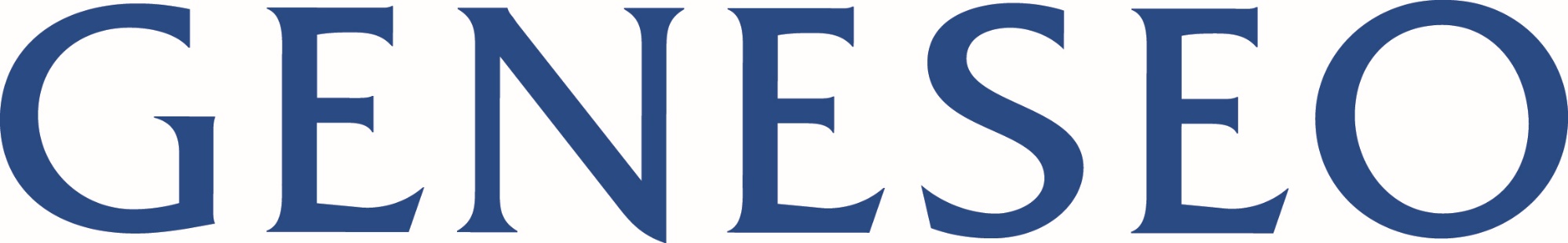